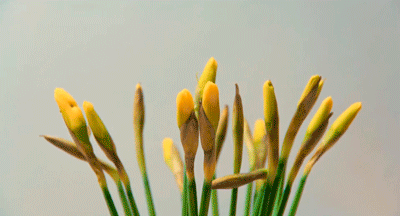 Palju õnne sünnipäevaks!
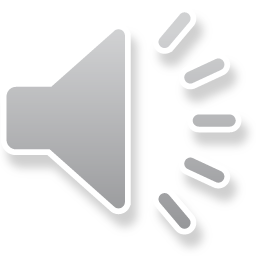